Stichting Dow pensioenfonds
Een terugblik op 2017
Inhoud
Kerncijfers
Beleggings portfolio en Portfolio Rendement
(Beleids)dekkingsgraad
Andere ontwikkelingen mbt SDPf
Actualiteiten in de Pensioenwereld
29 maart 2018
VDG Jaarvergadering
Kerncijfers
Bron: AZL
Bron: Willis Towers Watson (a)
            AZL (b)
29 maart 2018
VDG Jaarvergadering
Beleggings Portfolio
Br0n: BNYM Performance report, 31 december, 2017 
            Willis Towers Watson
29 maart 2018
VDG Jaarvergadering
Portfolio Rendement
Br0n: BNYM Performance report, 31 december, 2017
29 maart 2018
VDG Jaarvergadering
dekkingsgraad
Dekkingsgraad ultimo 2016:  110,0%
Dekkingsgraad ultimo 2017:   117,6%
29 maart 2018
VDG Jaarvergadering
(beleids)dekkingsgraad
VEV
We zijn er bijna,….
MVEV
……maar nog niet helemaal!
TV
29 maart 2018
VDG Jaarvergadering
(Personele) ontwikkelingen mbt SDPf
Terugtreden Willem Vogt als SDPf bestuurslid per 1 juni 2017
Goedkeuring door DNB van Ad de Kok als SDPf bestuurslid per 1 juni 2017
Goedkeuring door DNB van Jan Wolter  Molster als lid van Investment Committee
Overhevelen DC kapitaal naar United Pensions per 31-12-2017
Caroline Van Eecke per 1 februari 2018 opgevolgd door Edwin Naessens als Manager Pensioenbureau
Caroline Van Eecke door DNB goedgekeurd als SDPf bestuurslid namens werkgever
Installatie Raad van Toezicht (na goedkeuring DNB)
29 maart 2018
VDG Jaarvergadering
Actualiteiten in pensioenland
Schommelingen in de economie
Vergrijzing
Levensverwachting
Maatschappelijke trends


Houdbaarheid huidige pensioenstelsel??
29 maart 2018
VDG Jaarvergadering
Schommelingen in de economie (RENTE)
Bron: Onno Steenbeek 
Erasmus Universiteit
VDG Jaarvergadering
Vergrijzing
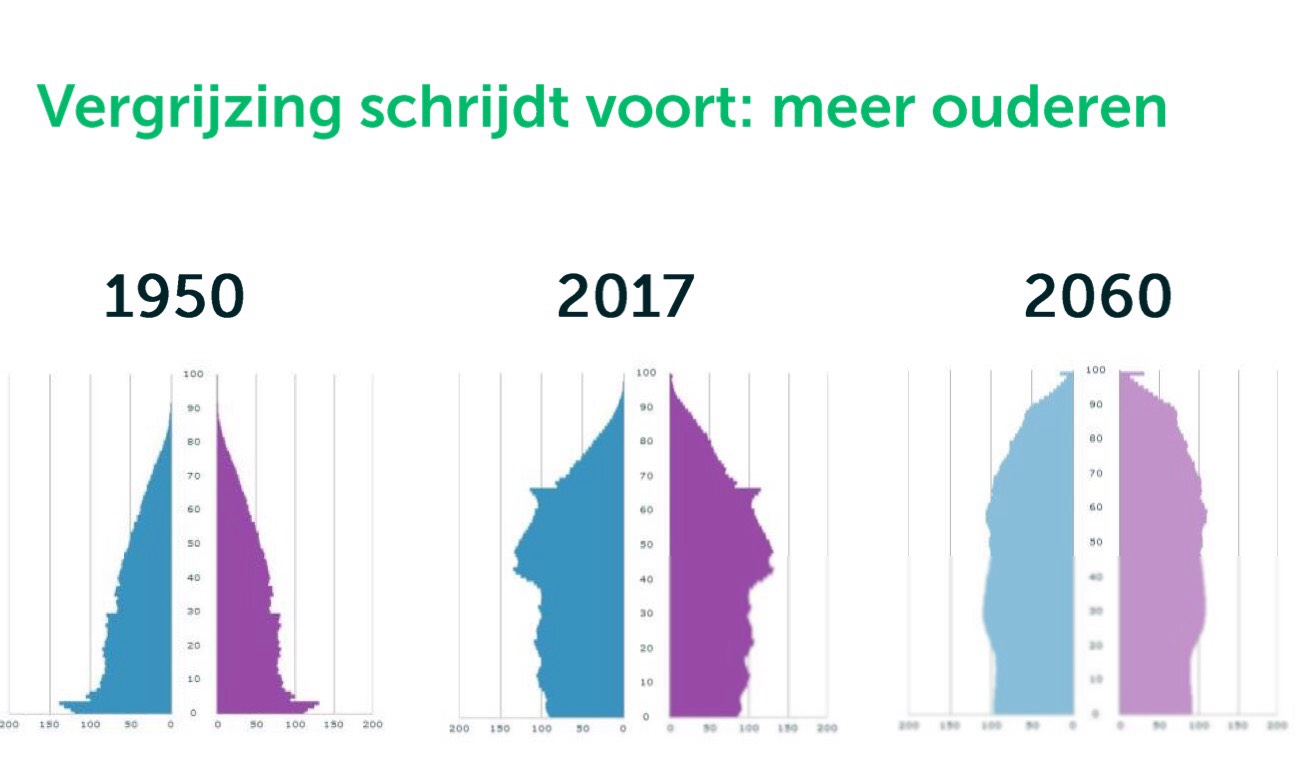 Bron: Onno Steenbeek 
Erasmus Universiteit
VDG Jaarvergadering
levensverwachting
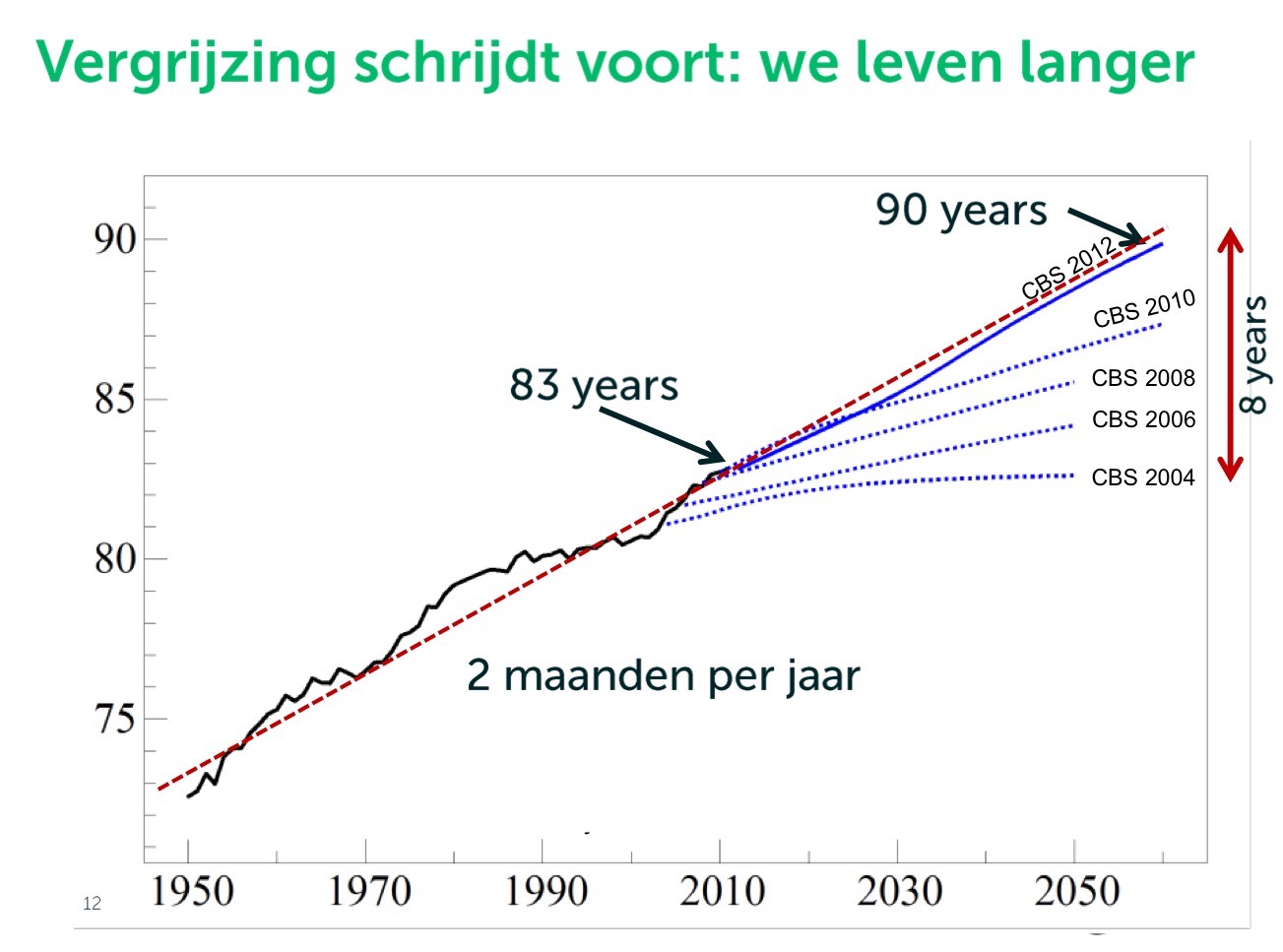 Bron: Onno Steenbeek 
Erasmus Universiteit
VDG Jaarvergadering
Maatschappelijke trends
Veranderende arbeidsmarkt: steeds meer werkenden bouwen geen adequaat pensioen op
Doorsneesystematiek wringt met arbeidsmarkt en tast draagvlak voor pensioenstelsel aan
Grotere risico’s voor deelnemers leiden tot behoefte aan transparantie over verdeling van risico’s
Macro-economische ontwikkelingen leggen kwetsbaarheid van bestaande pensioenovereenkomsten bloot
Toegenomen diversiteit en individualisering vragen om maatwerk en keuzemogelijkheden
Bron: Ministerie van Sociale Zaken en Werkgelegenheid, ‘Hoofdlijnen van een toekomstbestendig pensioenstelsel’, 6 juli 2015
29 maart 2018
VDG Jaarvergadering
Wat wil Rutte III in 2020 aan het pensioenstelsel veranderen?
Afschaffen doorsneepremie
Introductie degressief pensioenopbouw stelsel
Compensatie bepaalde werknemers
Introductie individuele pensioenpotjes met collectieve risicodeling en een buffer om onvoorziene omstandigheden op te vangen
Pensioenopbouw voor ZZP-ers
Eenmalige opname bij pensionering
29 maart 2018
VDG Jaarvergadering
bedankt voor uw aandacht
Vragen?